Fluorescence Microscopy
Chelsea Aitken
Peter Aspinall
Advantages Over Light Microscopy
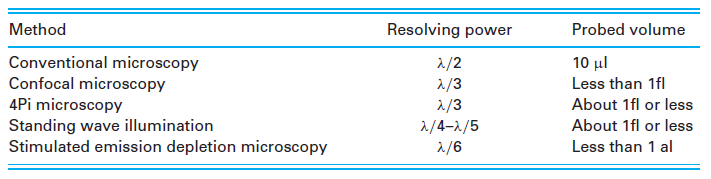 Resolution of light microscopy limited by Rayleigh Criterion
If two objects cannot be seen as distinct structures, then they may be considered coincident in space
Unable to determine whether there are molecular associations
Fluorescence microscopy can determine the distance between two molecules to 20 – 100 Å
Wide-Field Fluorescence Microscope
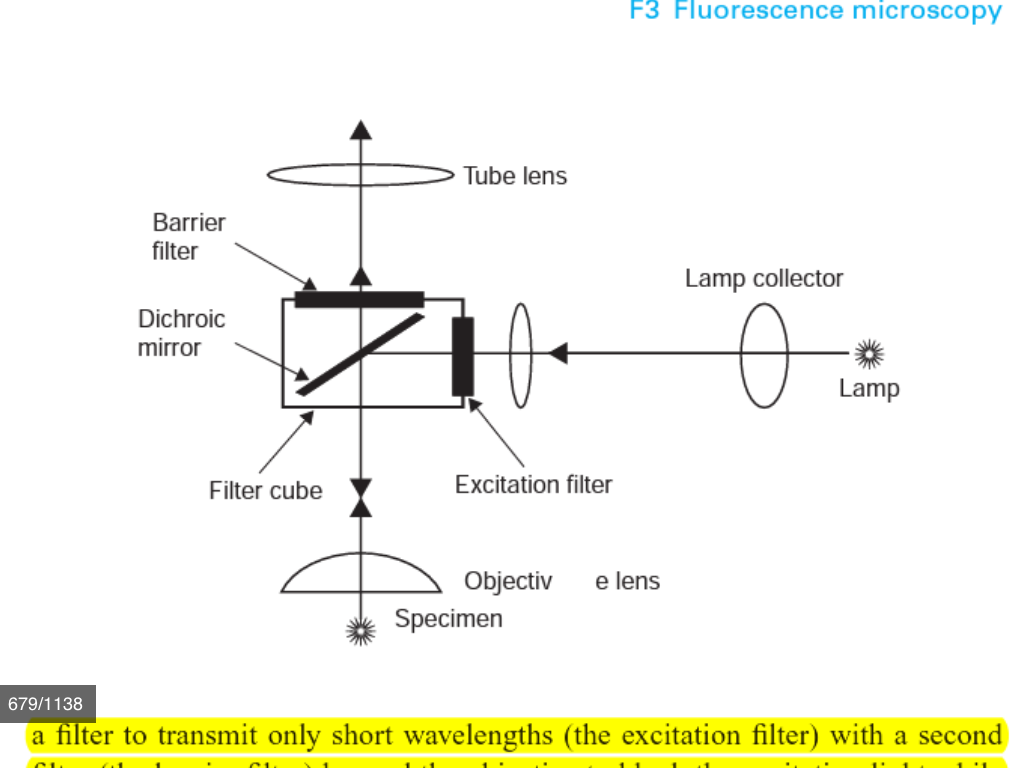 Molecule (fluorophore) absorbs a photon and then quickly reemits a lower energy photon
Change in energy allows us to filter out incident light
Uses epi-illumination
Light source goes into a filter cube and is reflected into the sample
Emission returns through same objective and filter cube
Because of its longer wavelength, it passes through the dichroic mirror and is read
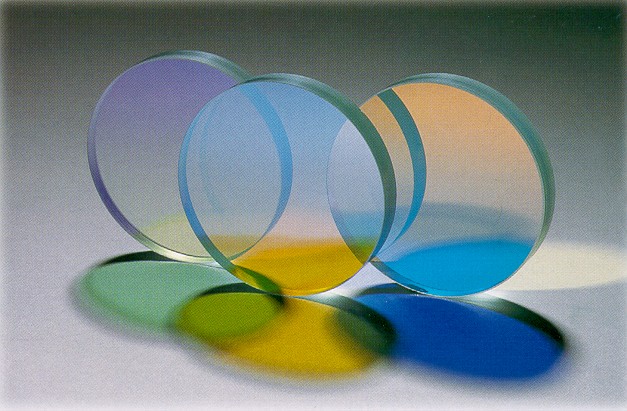 http://upload.wikimedia.org/wikipedia/commons/4/49/Dichroic_filters.jpg
Two-Photon Excited Microscopy
Simultaneous absorption of two photons causing the fluorophore to emit a higher energy (2x) photon
Simultaneous = ~ 10-18 s
However to generate the same number of two-photon events, the laser needs to be ~106 times more powerful than for one-photon events
Use mode-locked (pulsed) lasers
Intensity at peak is great enough to cause two-photon events
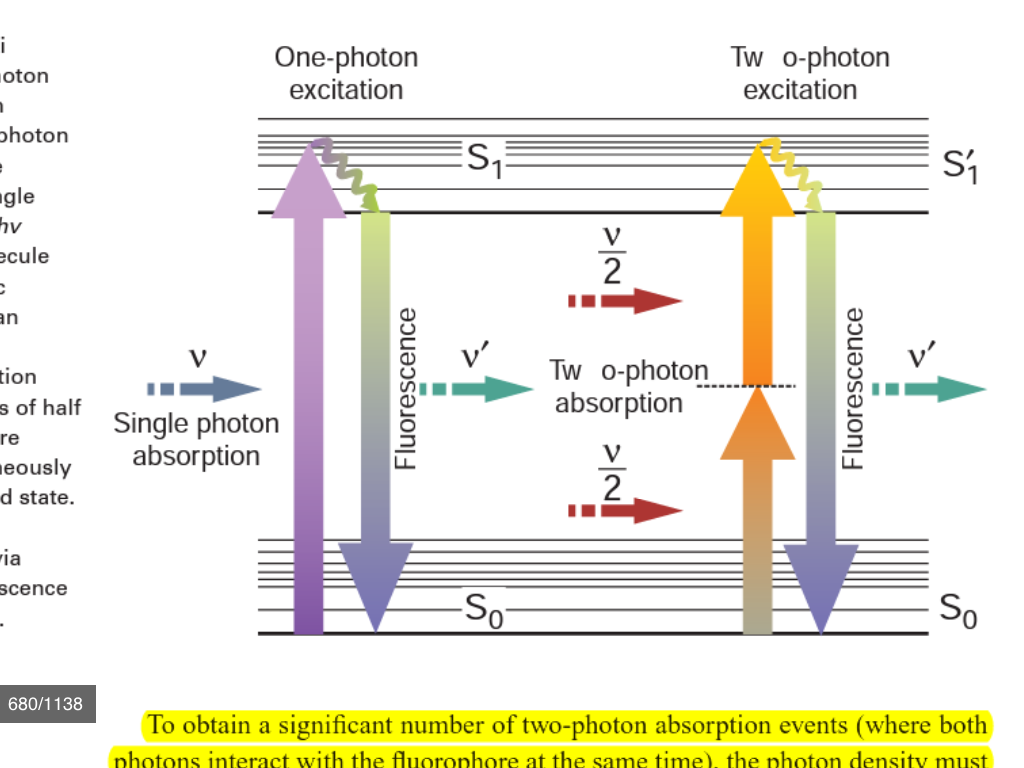 Three-Photon Excited Microscopy
Three-photon events
Photon density needed is only ten times that needed for two-photon events
Useful to excite fluorophores that fluoresce at very short wavelengths (that can be difficult to produce)
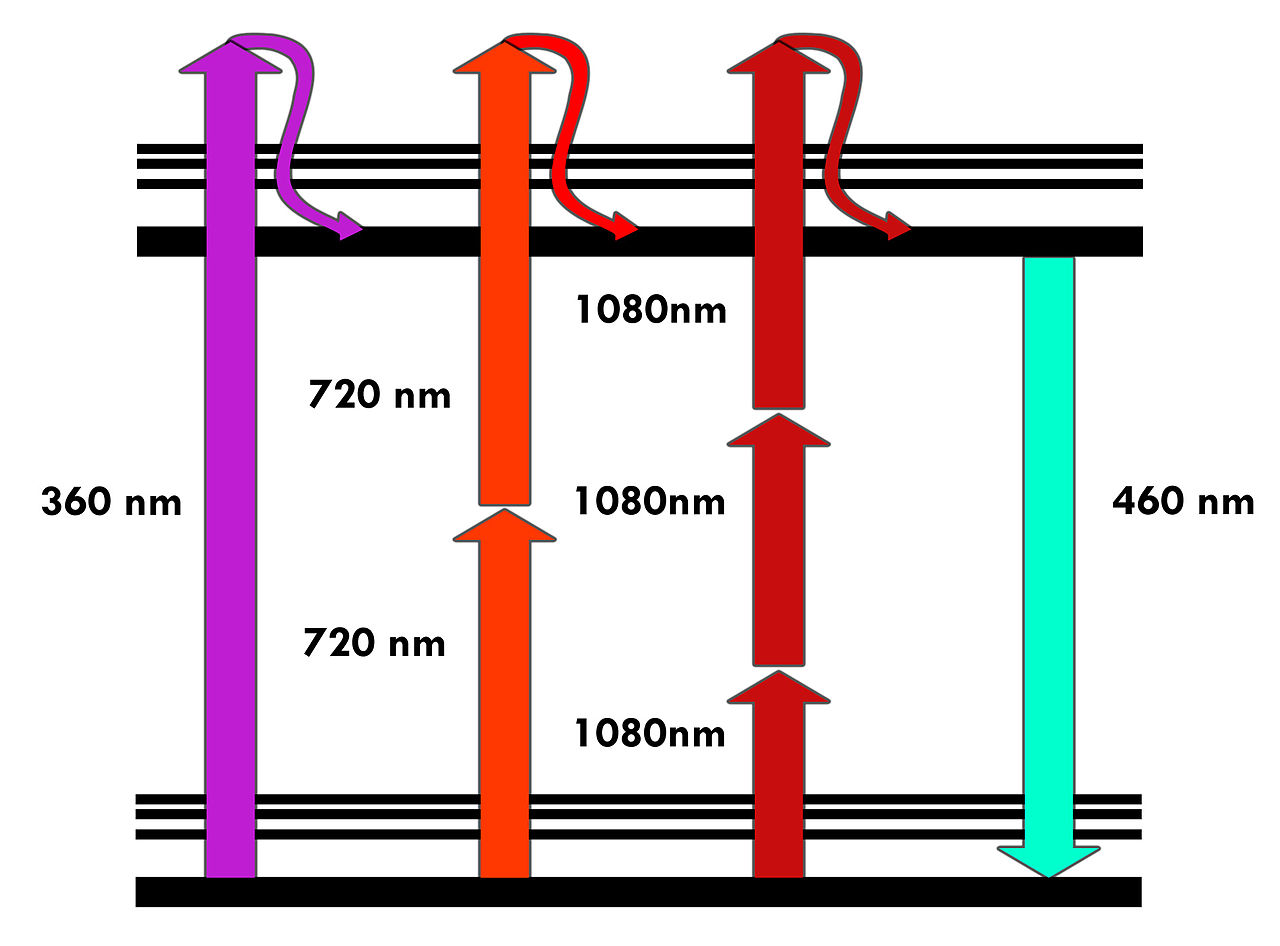 http://upload.wikimedia.org/wikipedia/commons/thumb/d/d3/MultiPhotonExcitation-Fig1-doi10.1186slash1475-925X-5-36.JPEG/1280px-MultiPhotonExcitation-Fig1-doi10.1186slash1475-925X-5-36.JPEG
Total Internal Reflectance Fluorescence Microscopy (TIRFM)
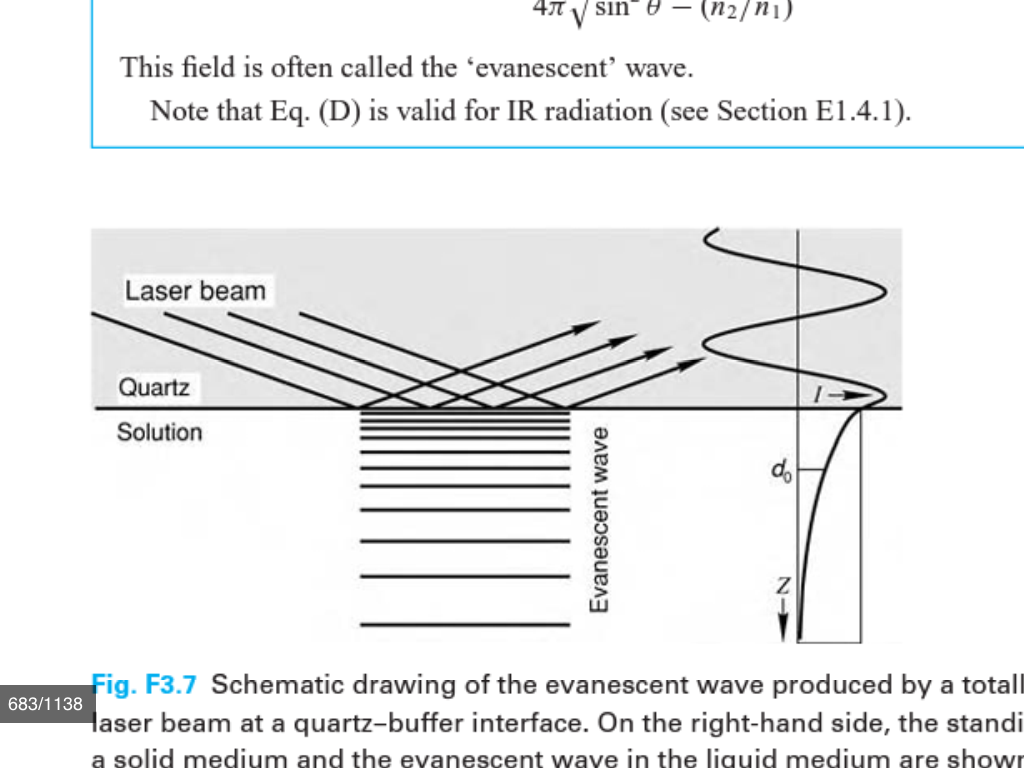 4Pi-Confocal Microscopy
Uses two objective lens
One to illuminate
One to observe
This doubles the aperture angle making it possible to have an aperture angle of 4pi
Produces clearer more detail images
Can be further improved by combining this setup with standing wave microscopy
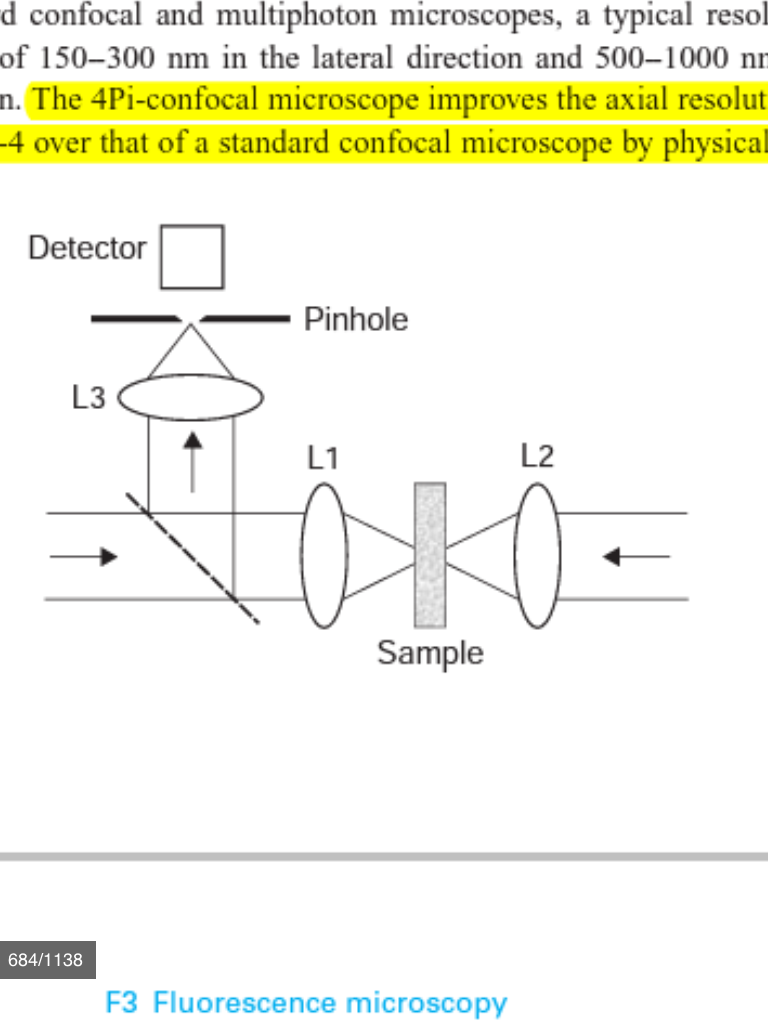 Stimulated Emission Depletion Microscopy (STED)
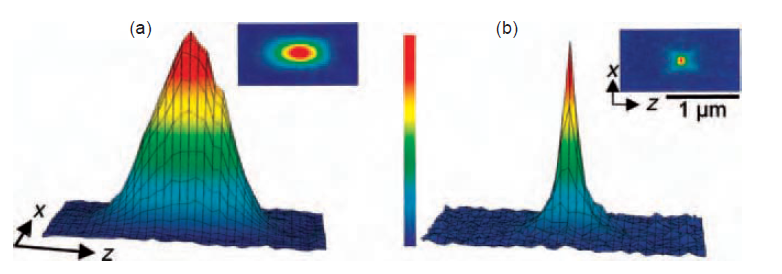 Fluorophores in a small area are excited by a short pulse of light (200 fs)
Then fluorophores around this area are forced back to ground state by a second longer pulse (40 ps)
This creates a very sharp peak of fluorescence and increases resolution
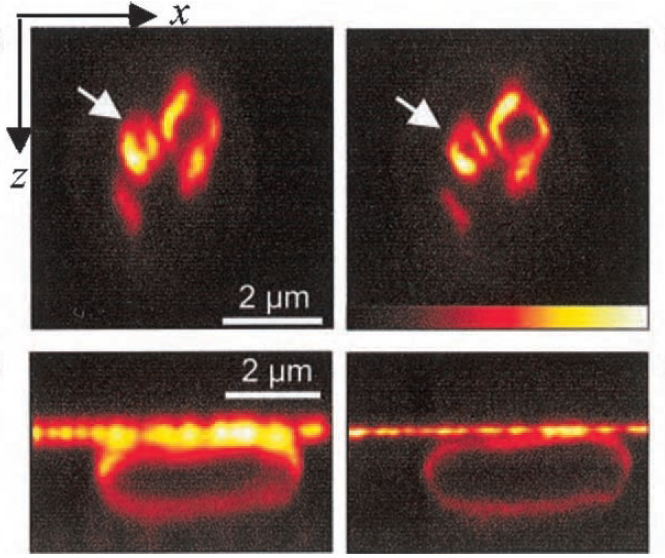 [Speaker Notes: fs = femptosecond (10-15)   ps = picosecond (10-12)]
Standing-Wave Illumination Fluorescence Microscopy (SWFM)
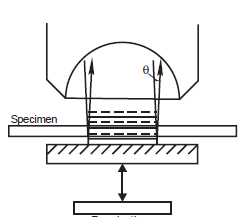 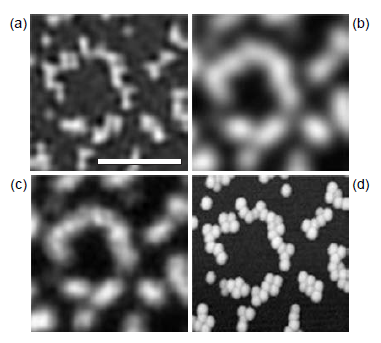 [Speaker Notes: (a) SWFM (b) standard illumination (c) confocal (d) AFM]
Fluorescence Resonance Energy Transfer (FRET)
Applications of FRET
Very useful for studying how DNA’s form changes when introduced to certain proteins
Label both ends of DNA and then can measure how the distance changes
Much better at measuring changes in distance than absolute distance
Very good spectroscopic ruler for 20 – 100 Å range
However cannot detect dynamic events
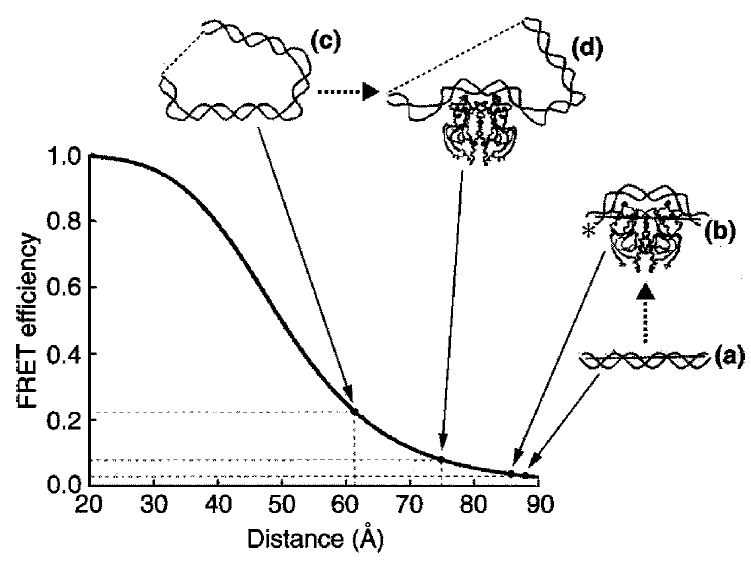 Green Fluorescent Protein (GFP)
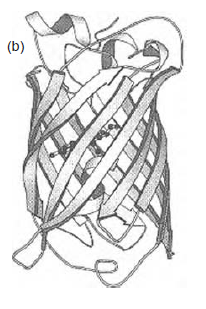 Not all molecules fluoresce, so to use fluorescence microscopy they need to be fluorescently labeled
Dye molecules have to bind to specific location and not interfere with the reaction being monitored or the cell in general
Use GFP from Aequoria Victoria (type of jellyfish)
Pros/Cons of GFP
Pros
When expressed is spontaneously fluorescent
Doesn’t interfere with bound protein function
Can target specific organelles
Mutants have varying fluorescent properties
Cons
Limited sensitivity
Very large -> limits resolution
Can undergo color changes from irradiation independent from FRET
Takes hours to fold into its fluorescent shape
Applications of GFP
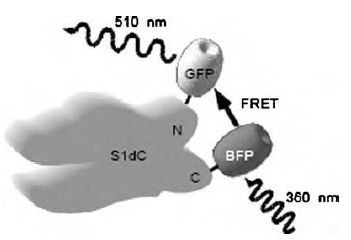 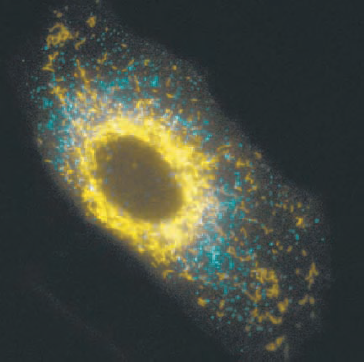 Conformational Sensor
Uses FRET between GFP and BFP to measure distance
Position varies as the bound protein undergoes structure changes
Can use reemitted wavelength of light to determine distance
Cellular Reporter
Can image living cells in vitro
Picture uses CFP (cyan) and YFP (yellow)
Can again use FRET principles with two different dyes
Measure conformational changes when two complexes interact
Fluorescence Lifetime Imaging Microscopy (FLI)
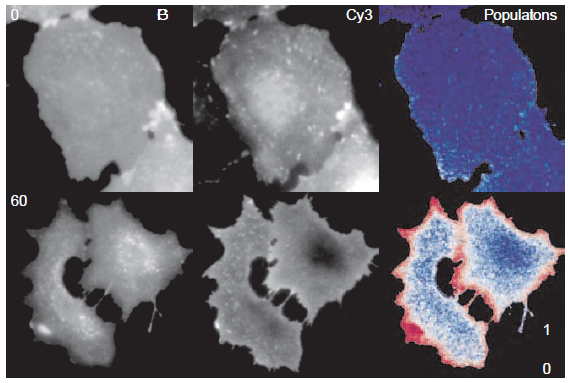 Sources
Serdyuk, Igor N., Nathan R. Zaccai, and Joseph Zaccai.Methods in Molecular Biophysics: Structure, Dynamics, Function. New York: Cambridge University Press, 2007. Print.